TERRA
Fixes to water balance (Roland Wirth, Martin Köhler)
Coupled runs Atmosphere – TERRA – HD – OCEAN conserve mass well (new buildbot test for water conservation (1e-11)), 2.5 cm/10 years
Inclusion of HiHydroSoil v2.0 (Jürgen Helmert) (https://www.futurewater.eu/projects/hihydrosoil/)
Modifications to TERRA
Processing of data in Extpar
2024-09
COSMO-GM
impact on sea surface height     0-20y
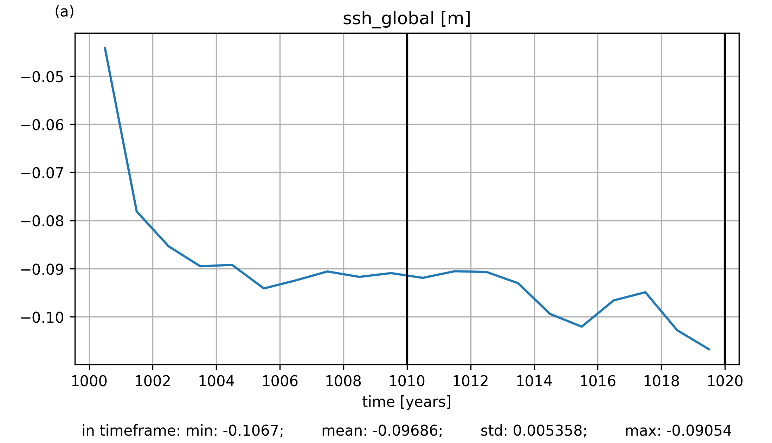 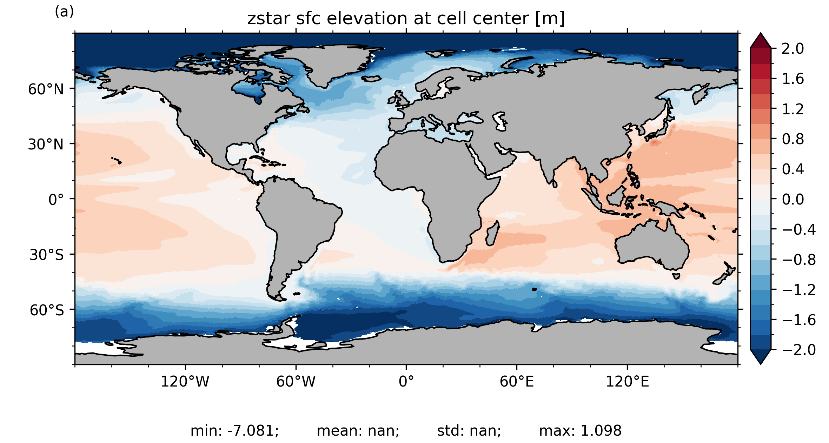 - 2.5cm/10y
with 
HD-model
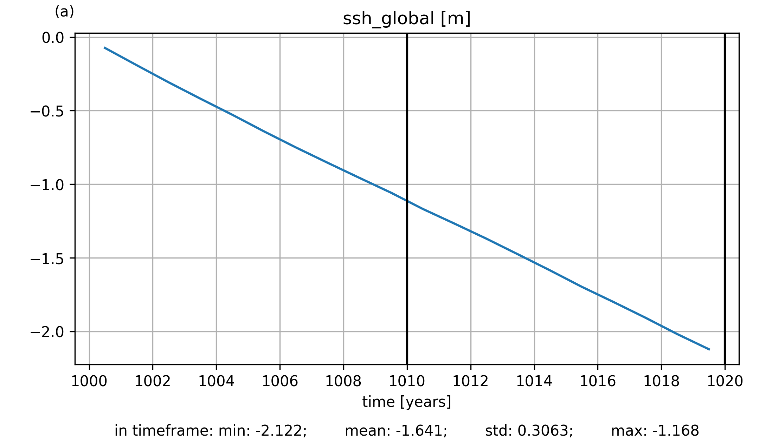 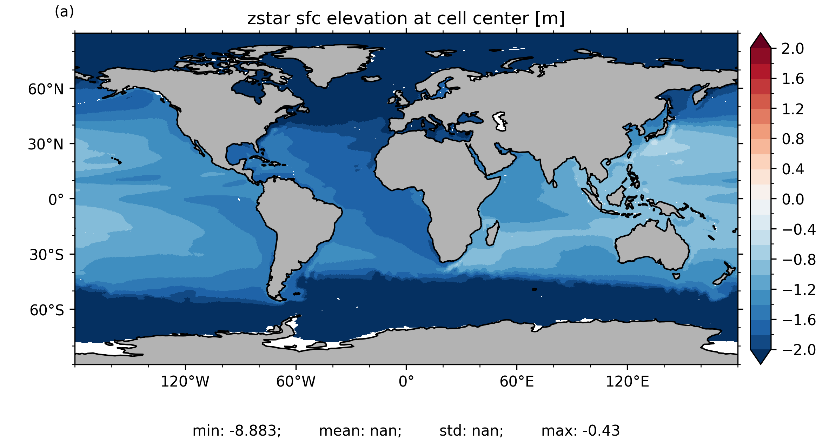 - 1.1m/10y
without 
HD-model
Martin Köhler
Small remaining water conservation inconsistency in TERRA
Modularization of TERRA
Merge request in progress (some buildbot tests still failing)
	https://gitlab.dkrz.de/icon/icon-nwp/-/merge_requests/1487
Code restructuring, „identical“ results
Which further TERRA developments that are in progress must be migrated?
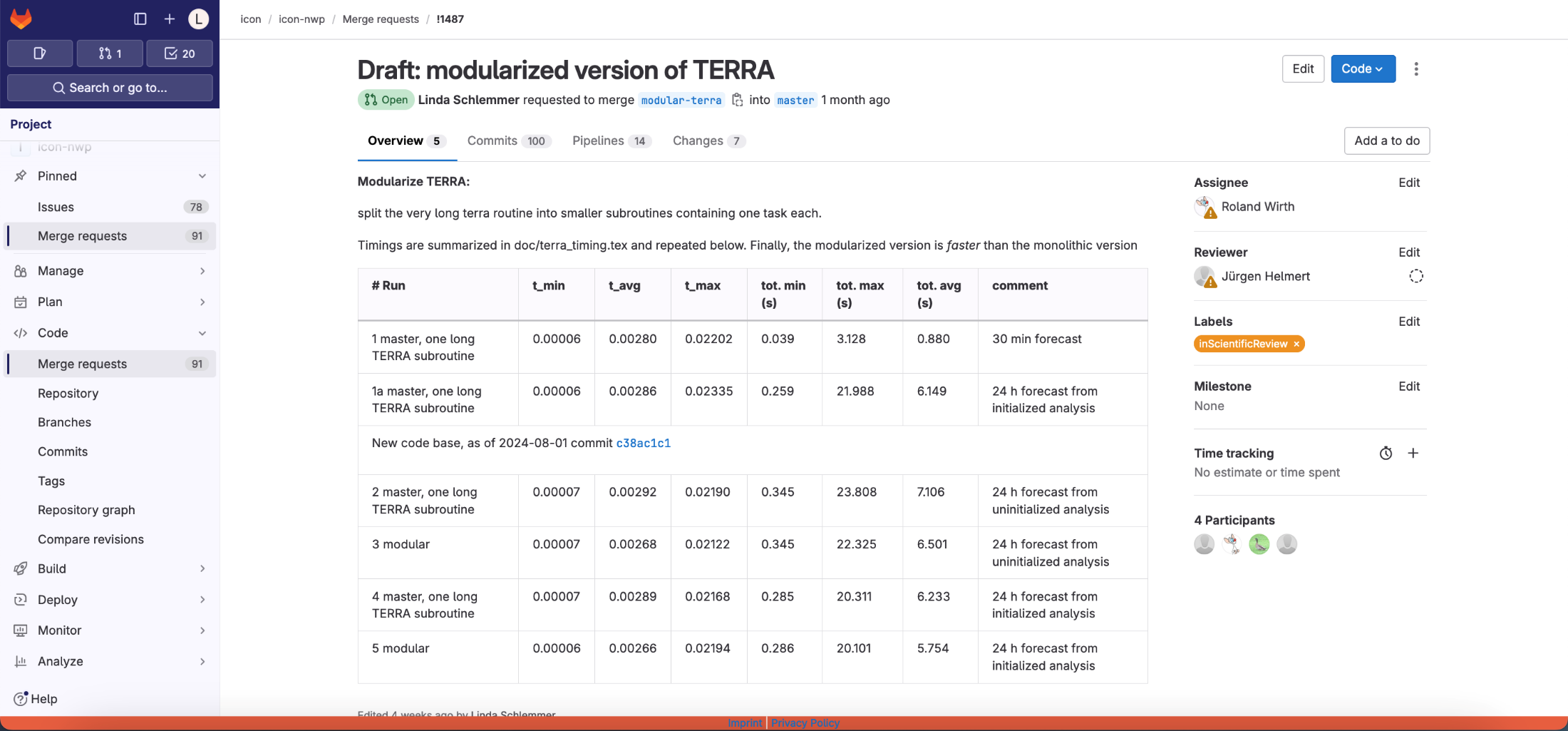 2024-09
COSMO-GM
ICON-LAND (ICON-XPP configuration)
Coupling of HD model via YAC completed (Trang v. Pham, Roland WIrth)
Tuning
Work on using tmx (turbulent diffusion – land coupling infrastructure) in progress (Moritz Waldmann, WarmWorld)
2024-09
COSMO-GM
Further ongoing Work
New Surface analysis
Snow – tests are running
SST – work in progress
T2m – work in progress

CERISE (ICON-LAND)
New snow analysis applied
Time-dependent ESA-CCI land cover used
2024-09
COSMO-GM